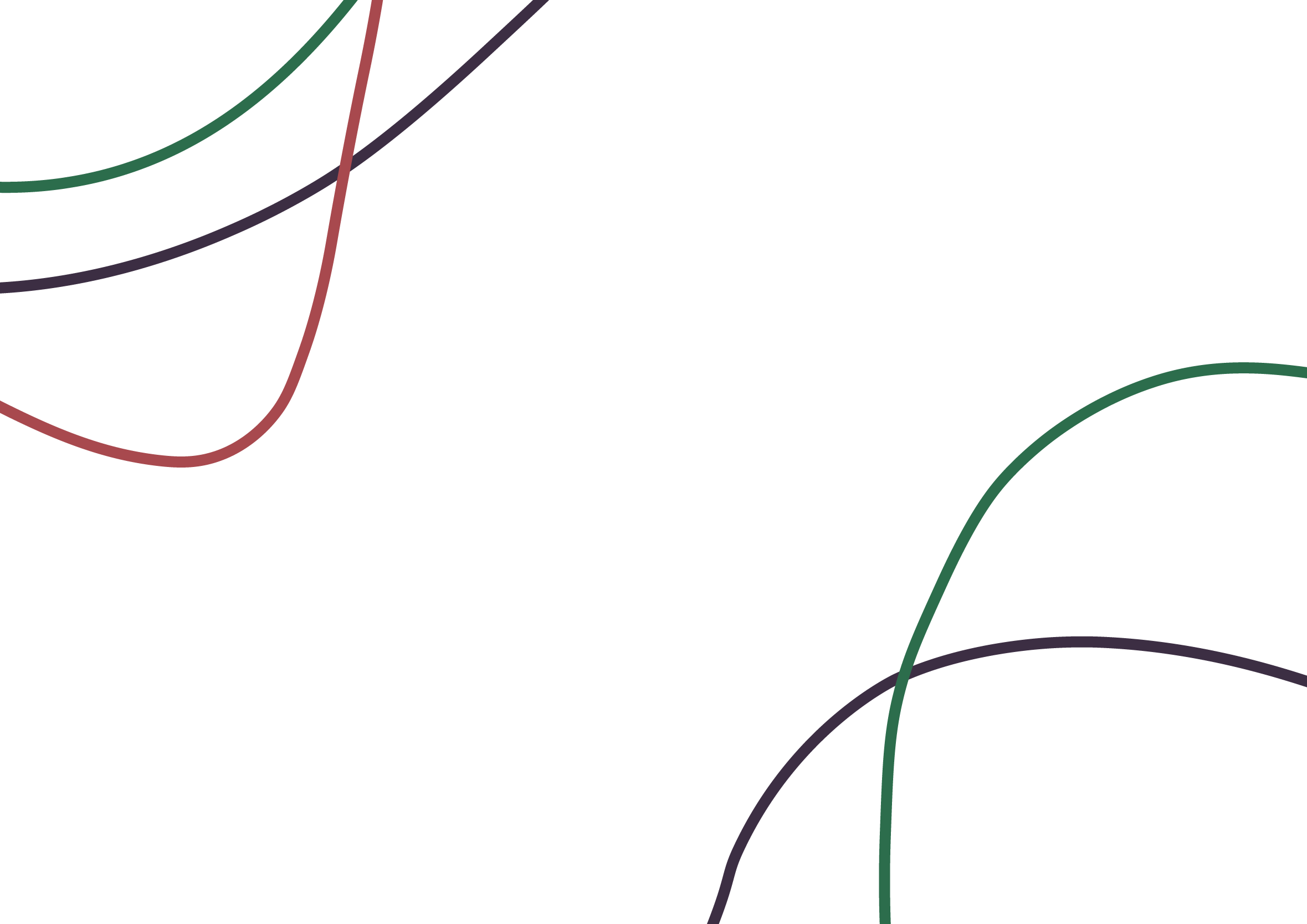 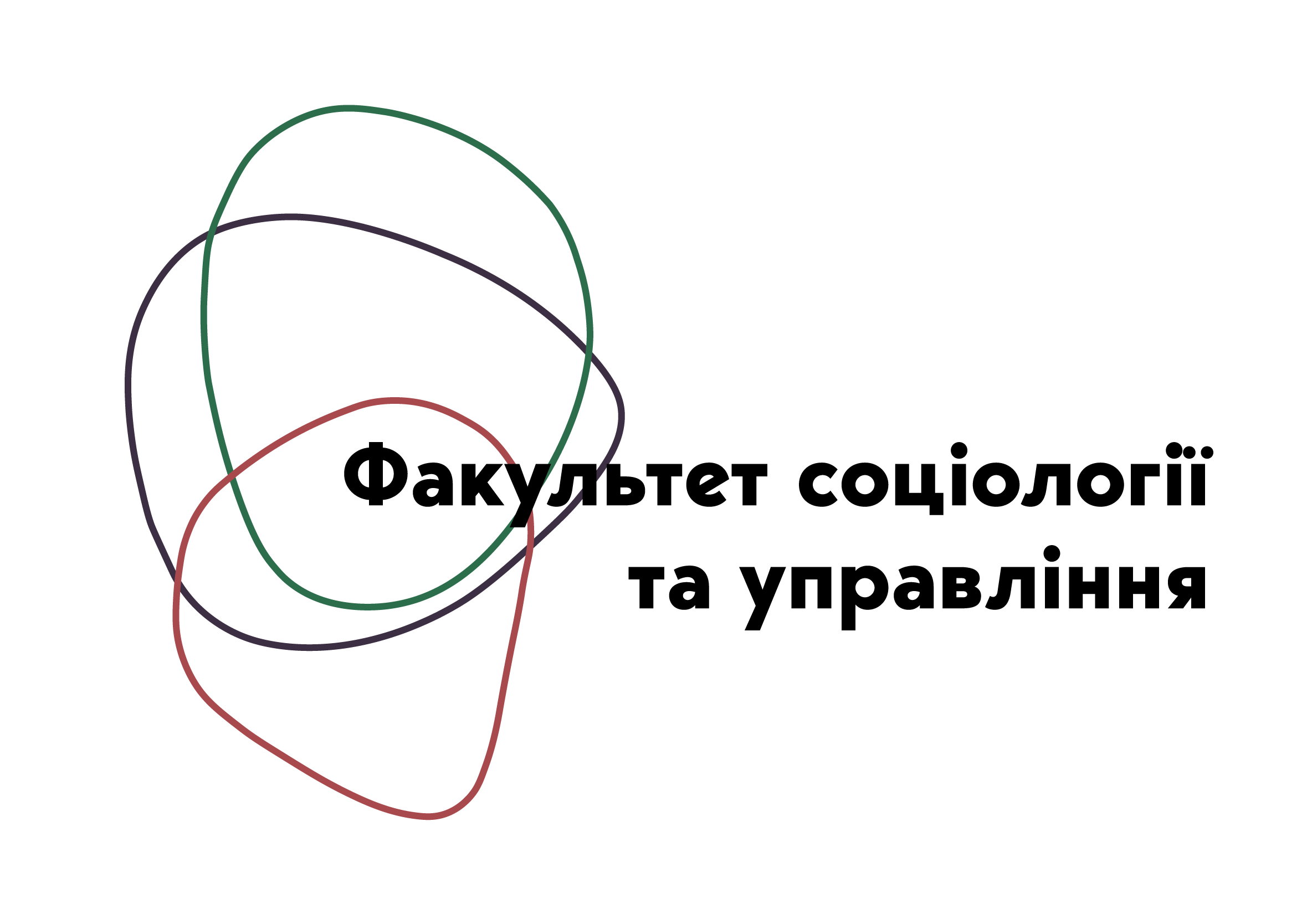 Професійний розвиток фахівця соціальної сфериЛекція 4.Етичні основи професійної діяльності працівника соціальної сфери.
Розробник курсу: к.соц.н., 
доцент кафедри соціології
Пилипенко Яна Сергіївна
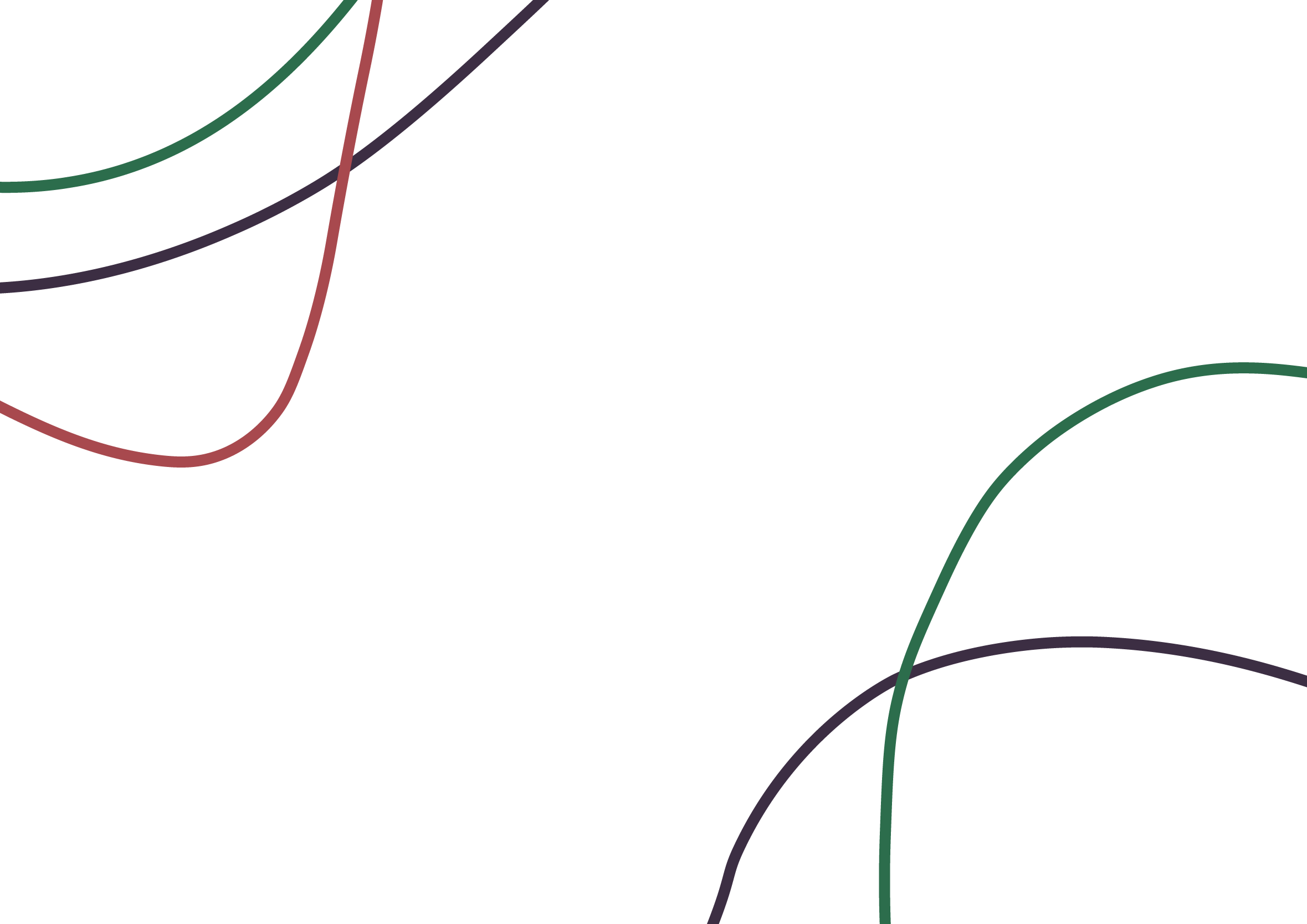 Етика – це наука, що вивчає мораль, норми поведінки, сукупність моральних правил певної суспільної чи професійної групи.
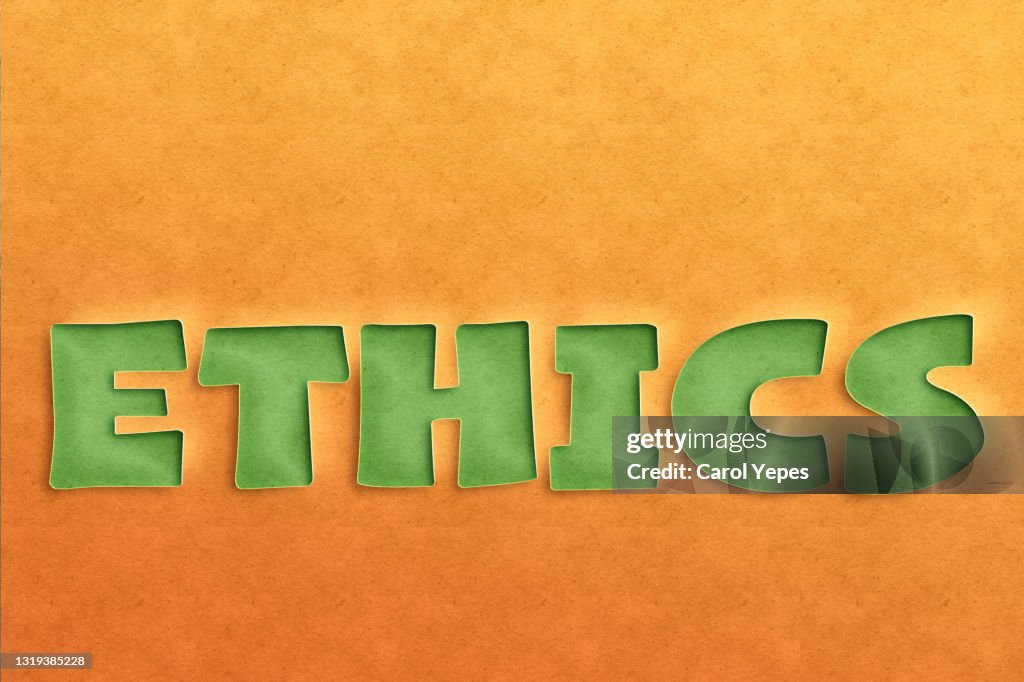 Професійна етика — це кодекс правил, що визначає поведінку спеціаліста у службовій обстановці, норм, які відповідають існуючим законам та відомчим нормативним документам, професійним знанням, стосункам у колективі, глибокому усвідомленню моральної відповідальності за виконання професійних обов'язків.
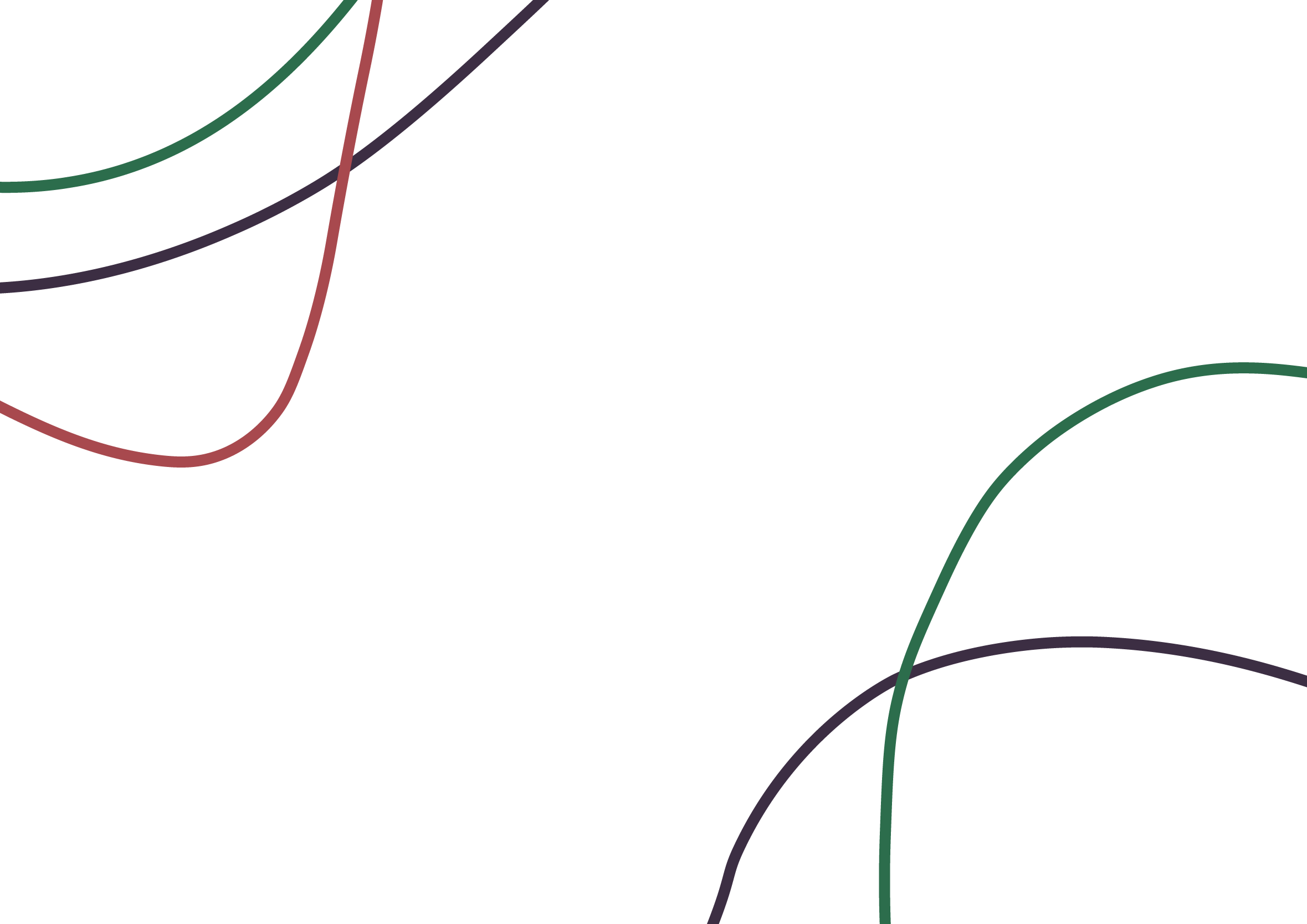 🔹 Етика в соціальній сфері – це система моральних принципів, сукупність норм та стандартів, що регулюють поведінку соціального працівника у взаємодії з клієнтами та колегами.
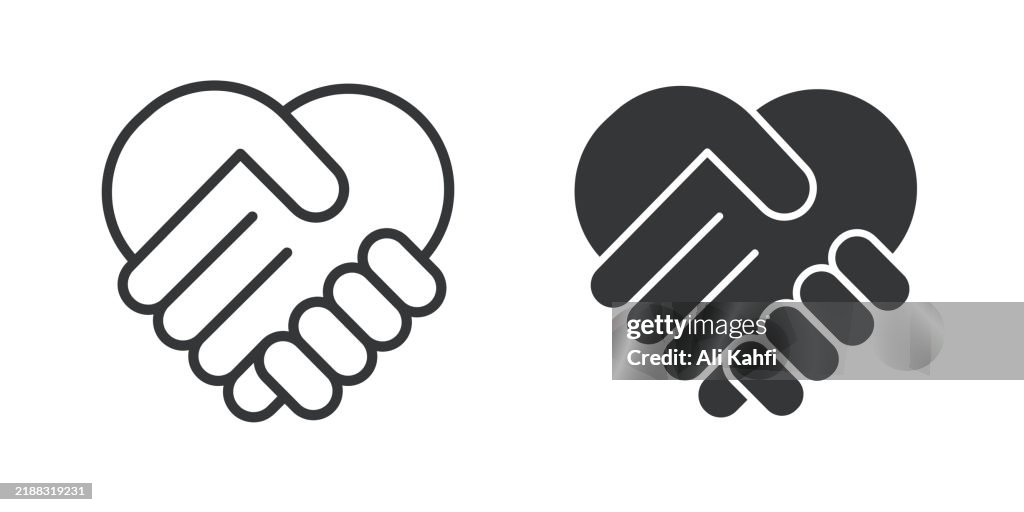 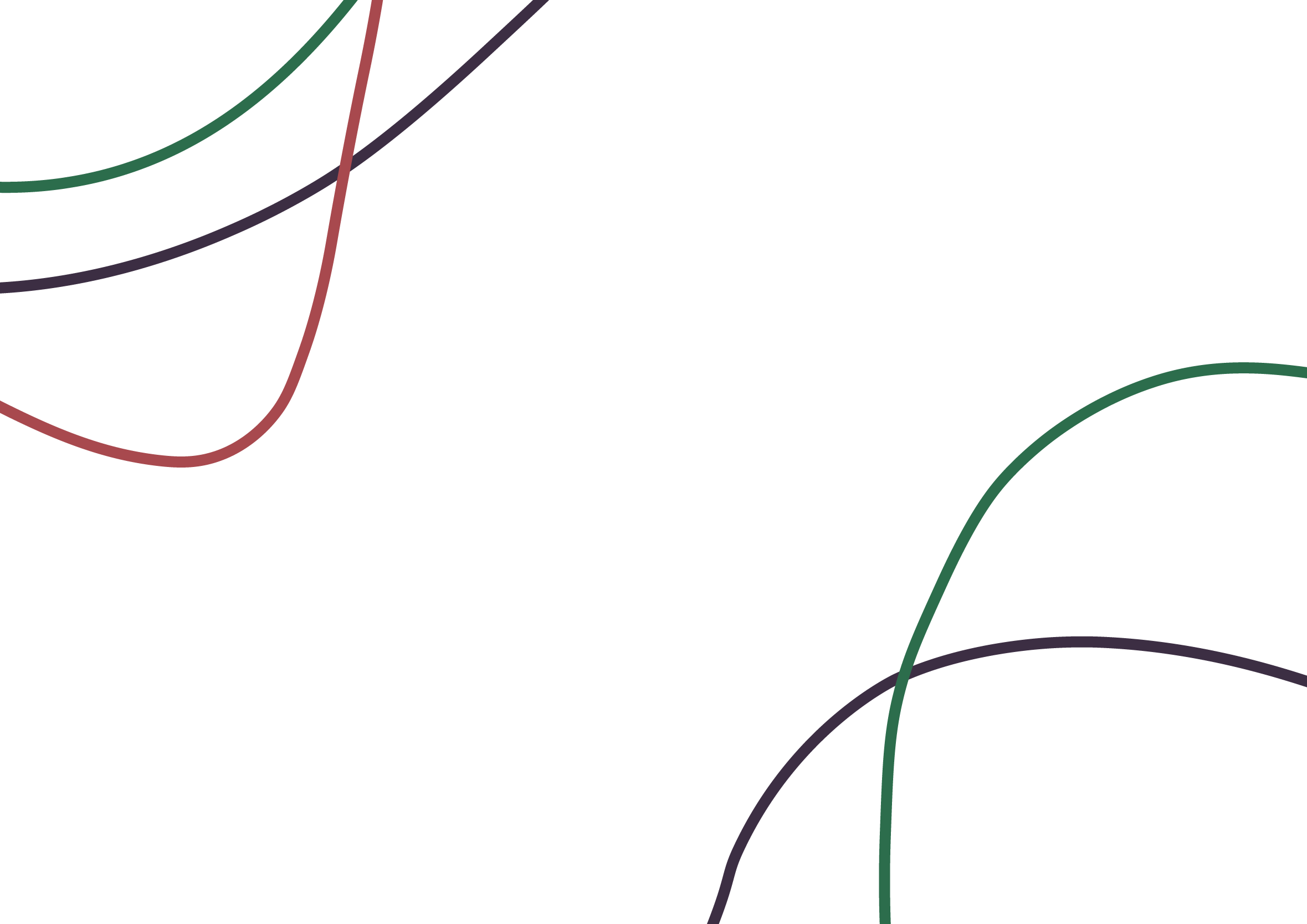 Основні етичні принципи
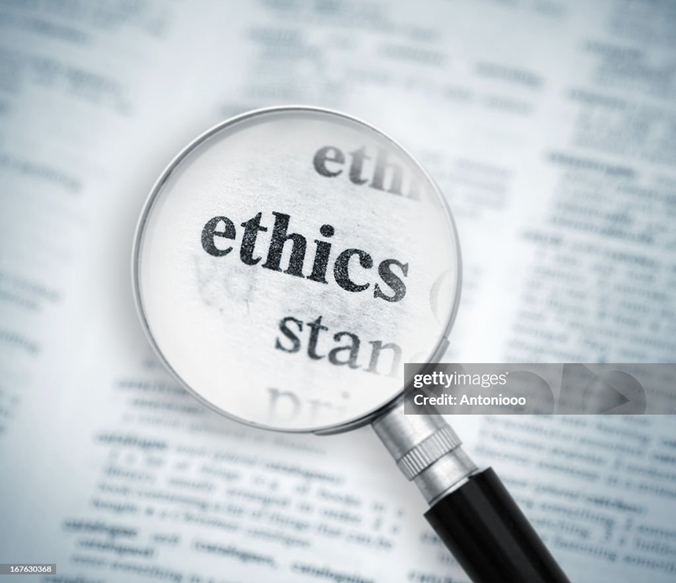 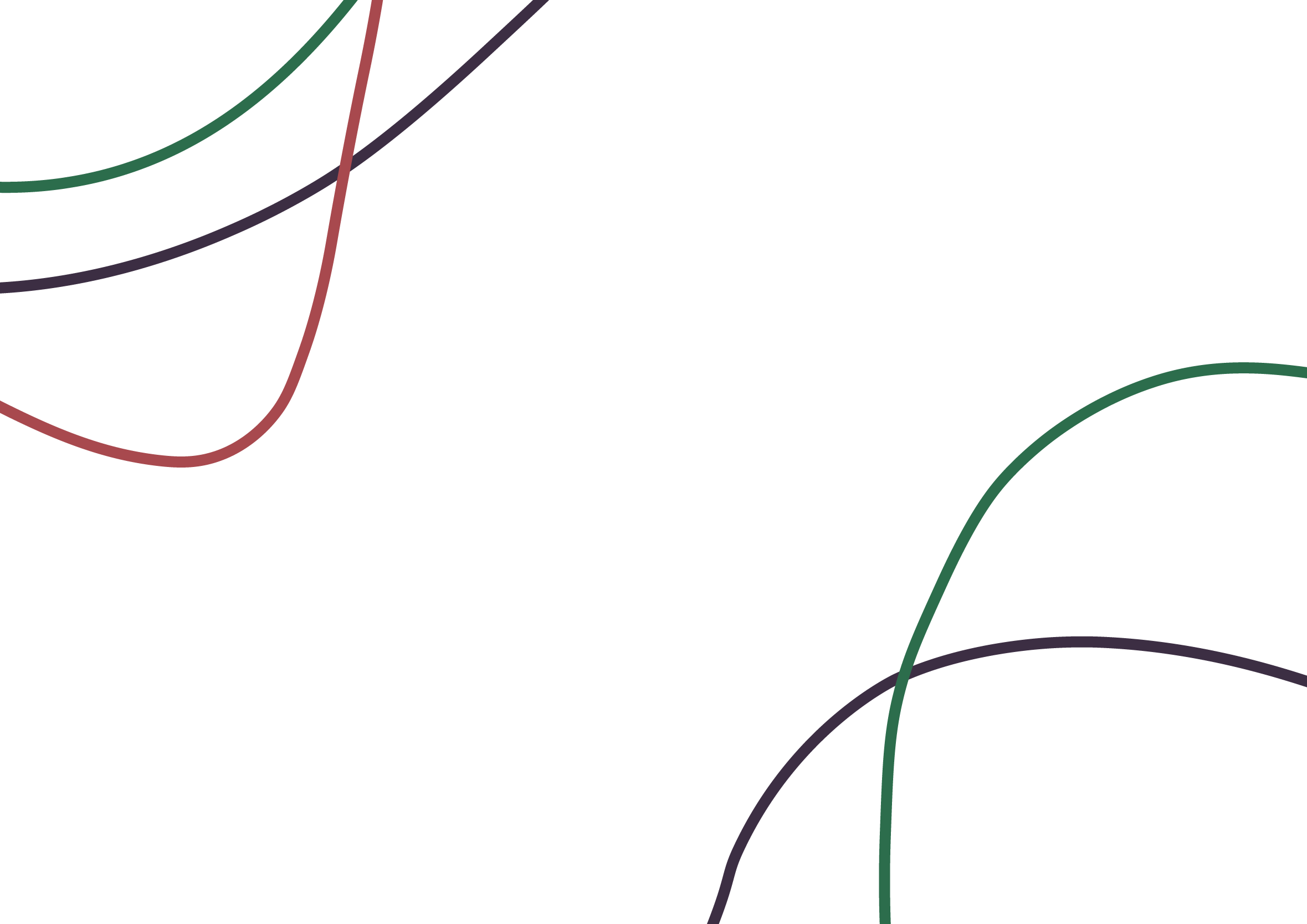 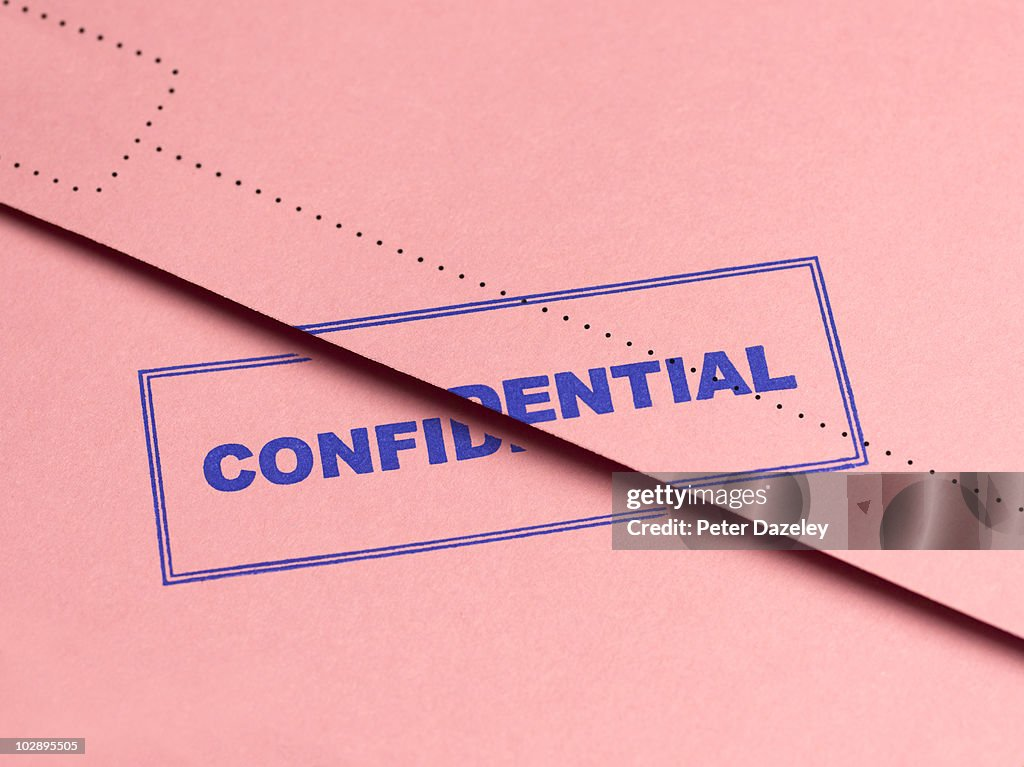 Чи можливі ситуації, коли конфіденційність має бути порушена? Наведіть приклади.
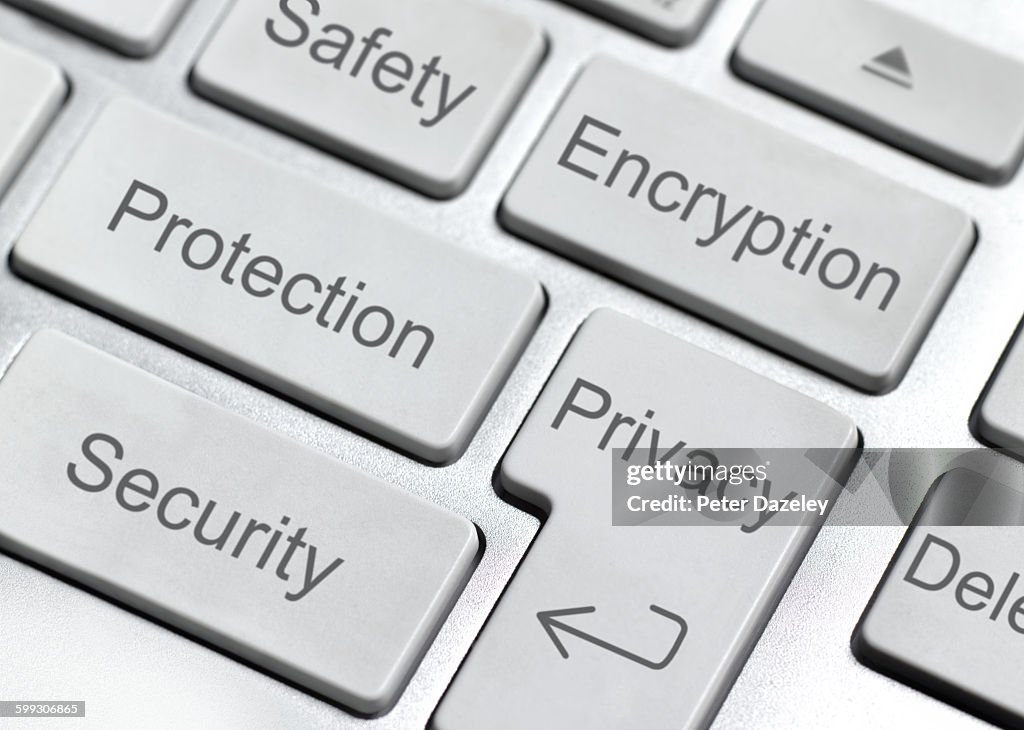 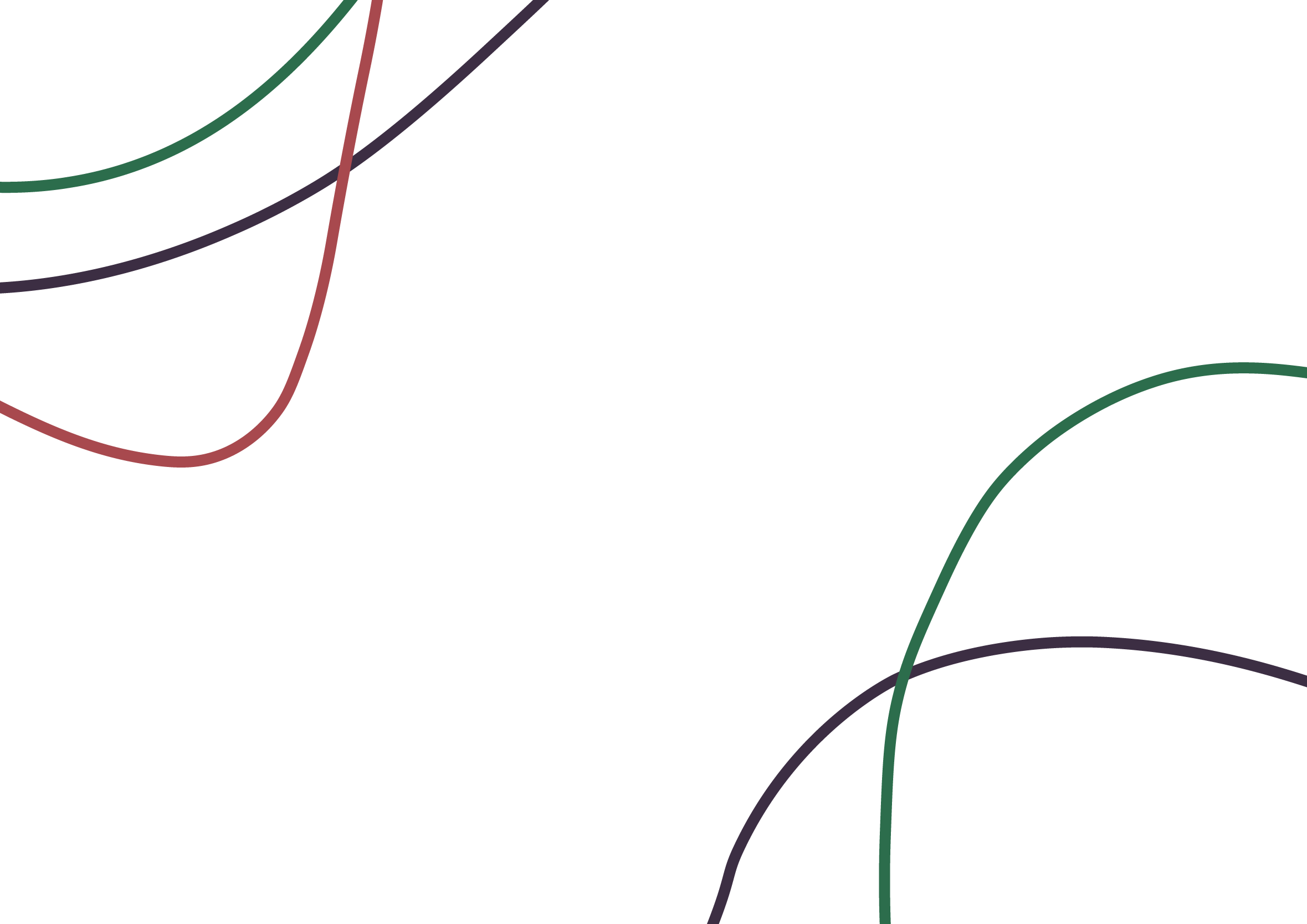 Етичні дилеми в роботі соціального працівника
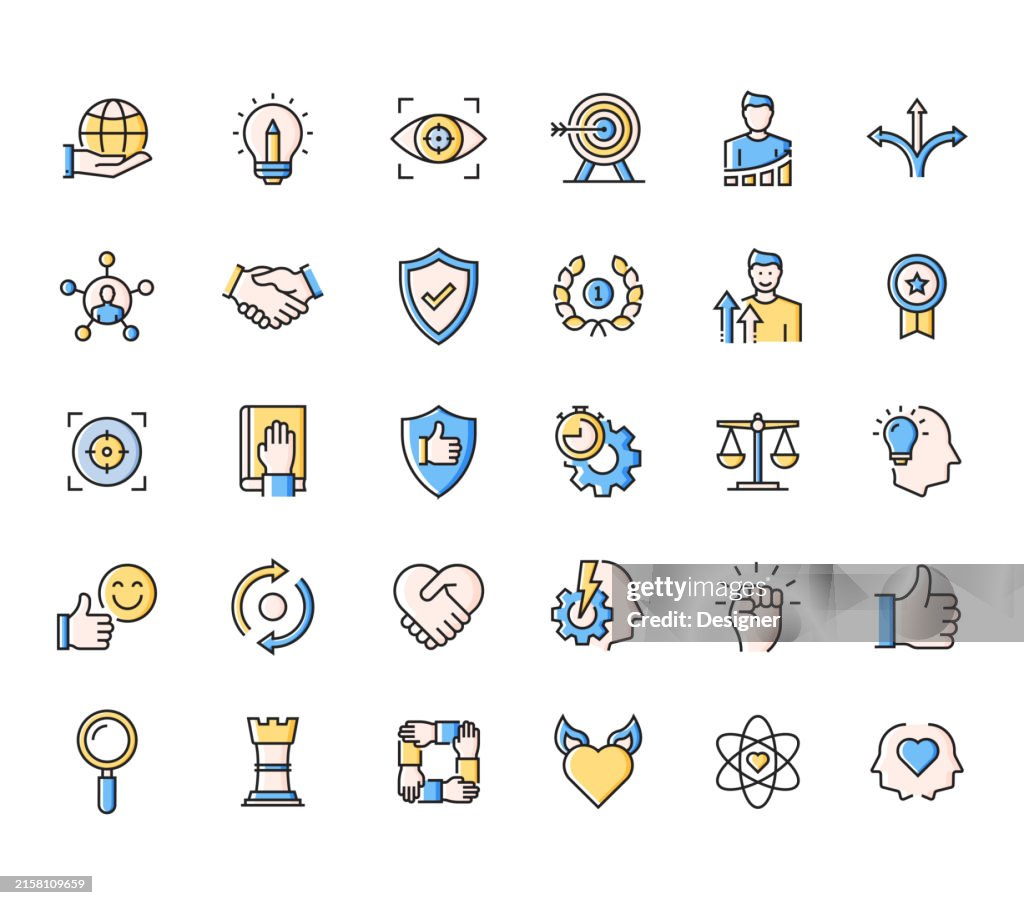 Етичні дилеми виникають, коли соціальний працівник має ухвалювати рішення, що потребують балансування між правами клієнта, законами та професійними стандартами.
Соціальні працівники часто стикаються з етичними дилемами – ситуаціями, коли необхідно обирати між рівнозначними, але суперечливими етичними принципами.
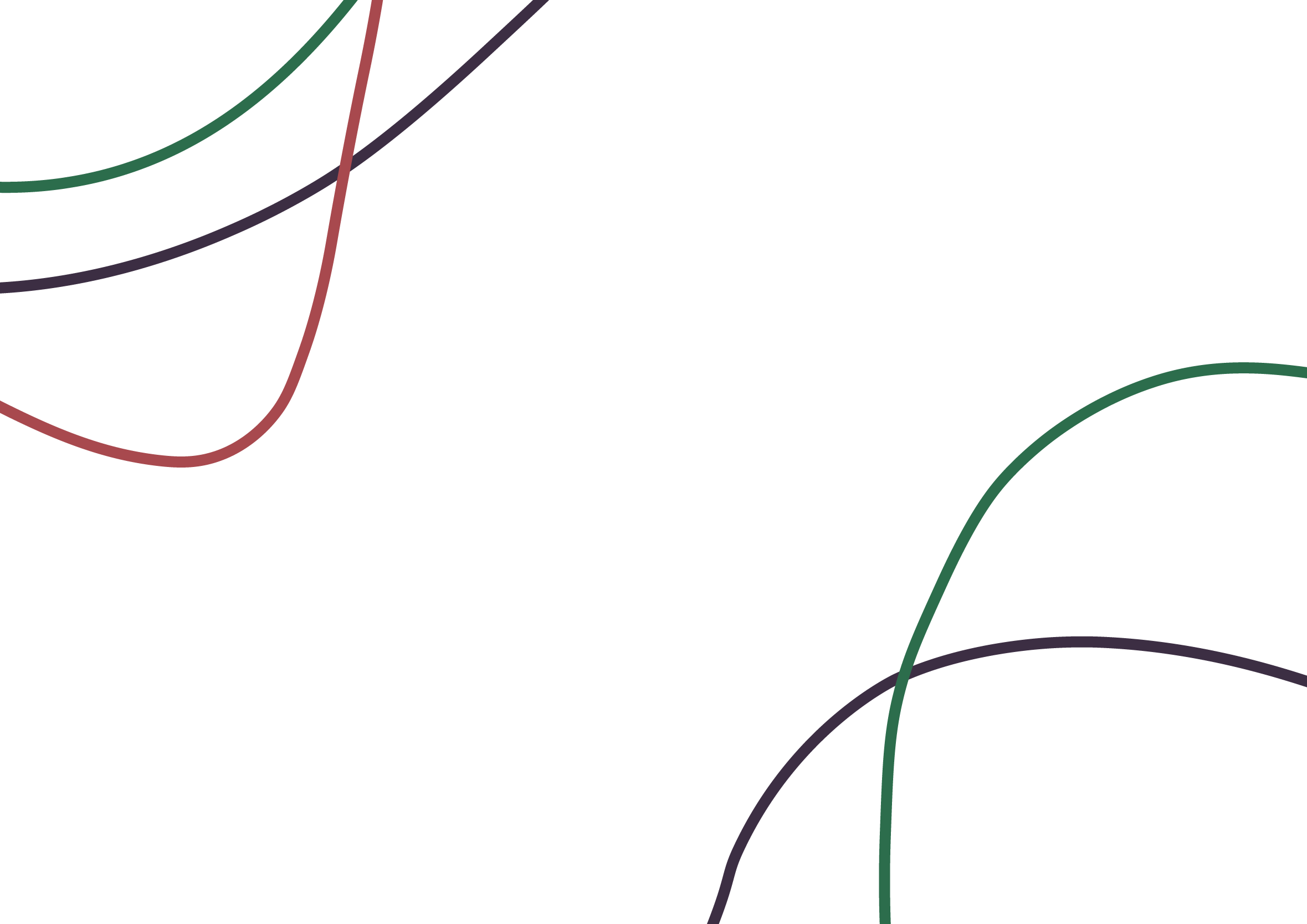 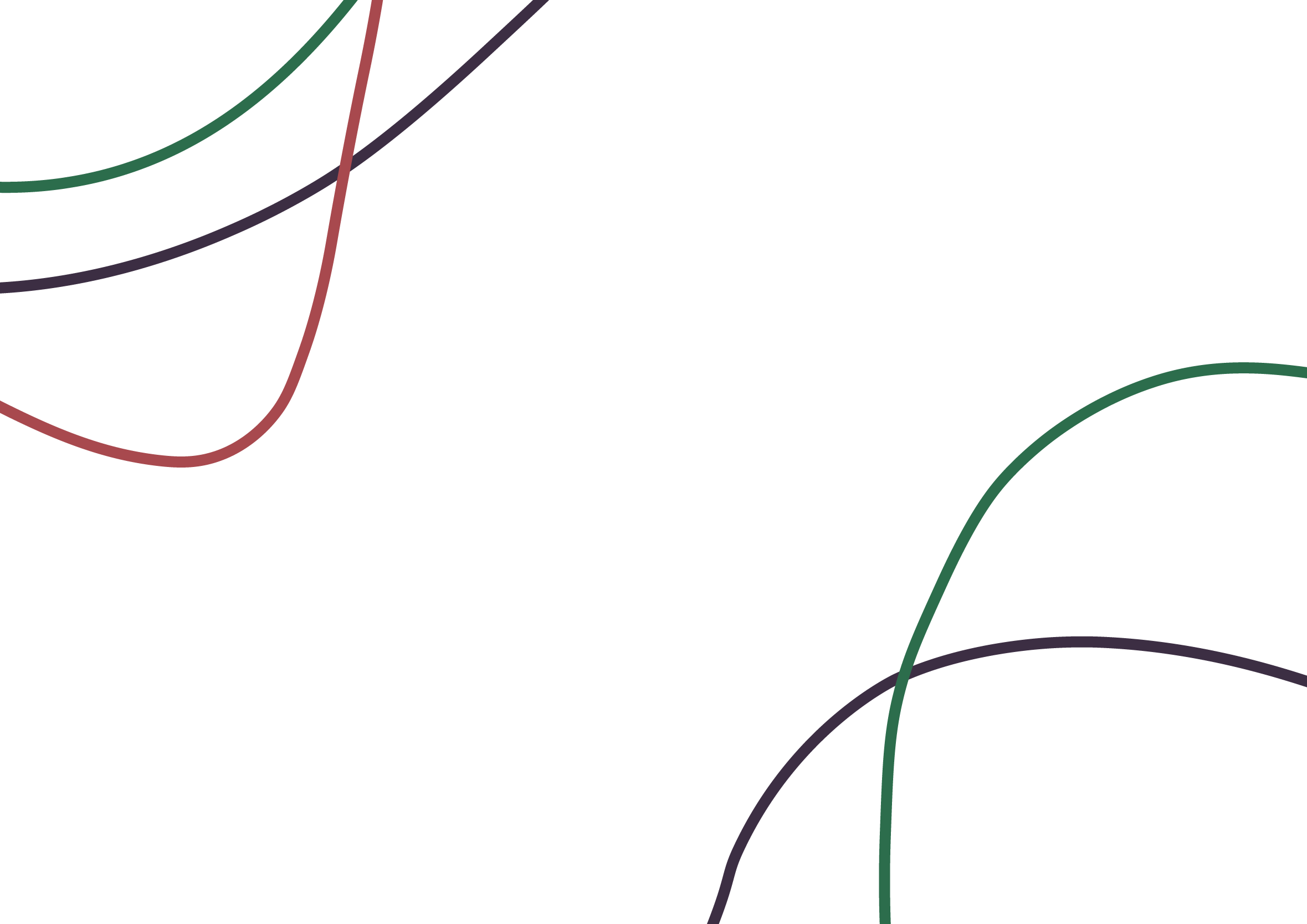 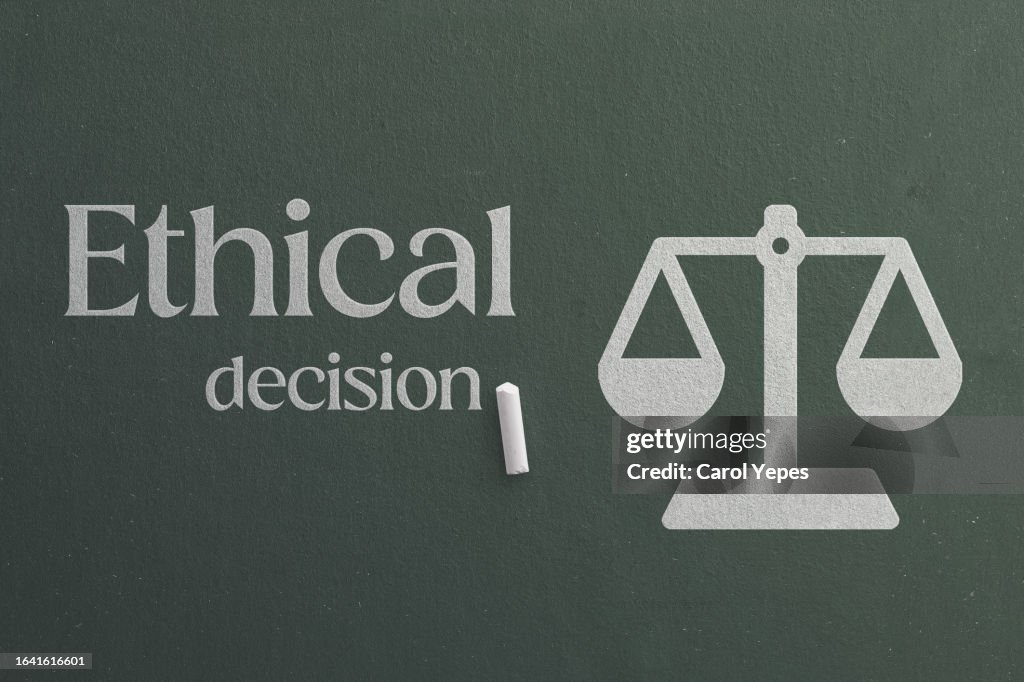 Практичне завдання: Розгляньте ситуацію: соціальний працівник працює з підлітком, який розповідає про випадки домашнього насильства, але просить не повідомляти про це нікому. 
Які дії має вжити соціальний працівник?
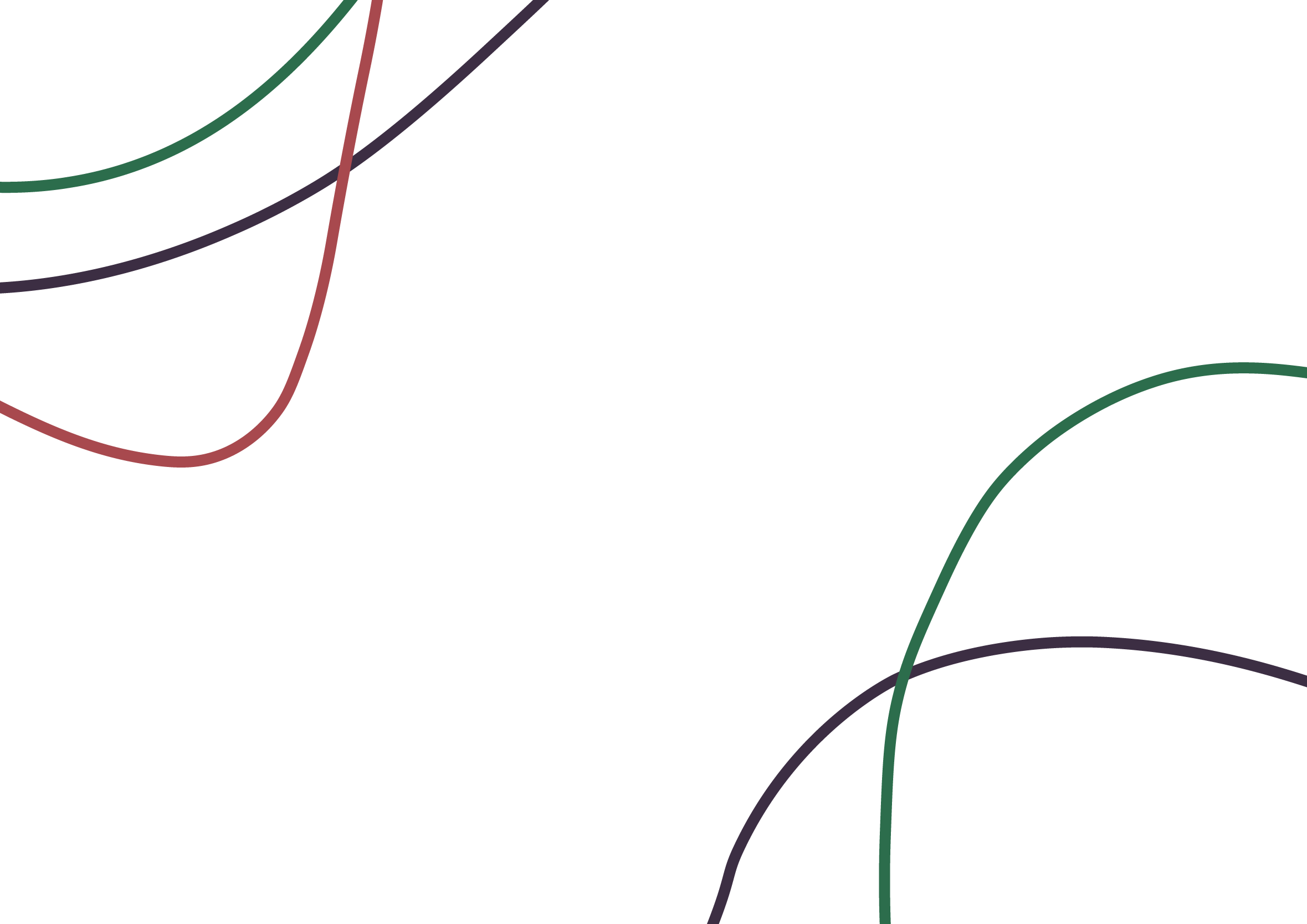 Етика взаємодії з клієнтами
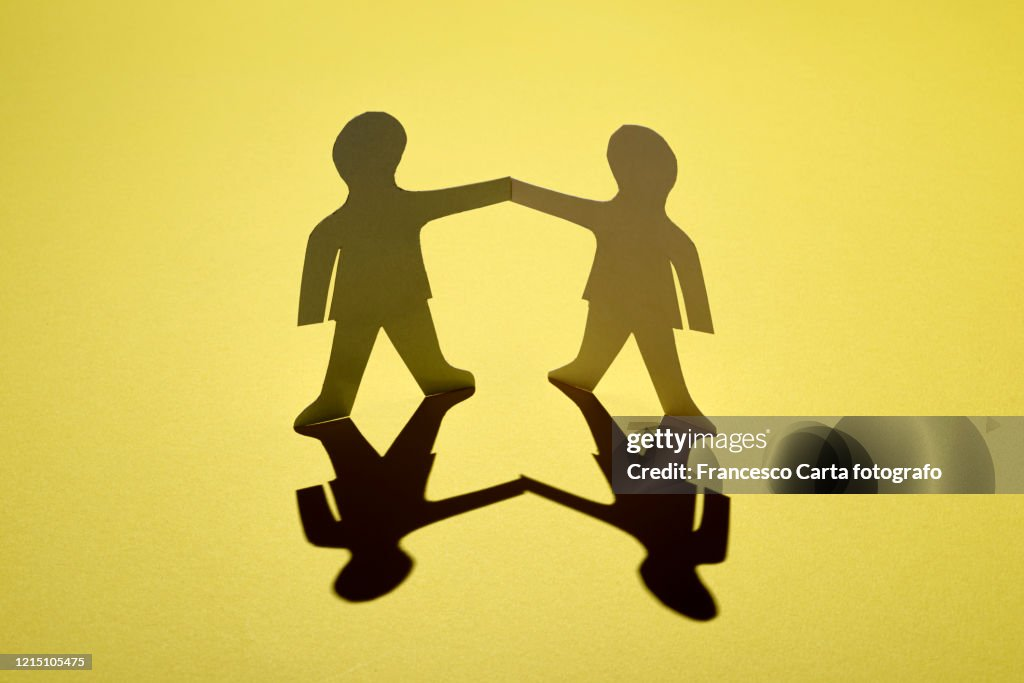 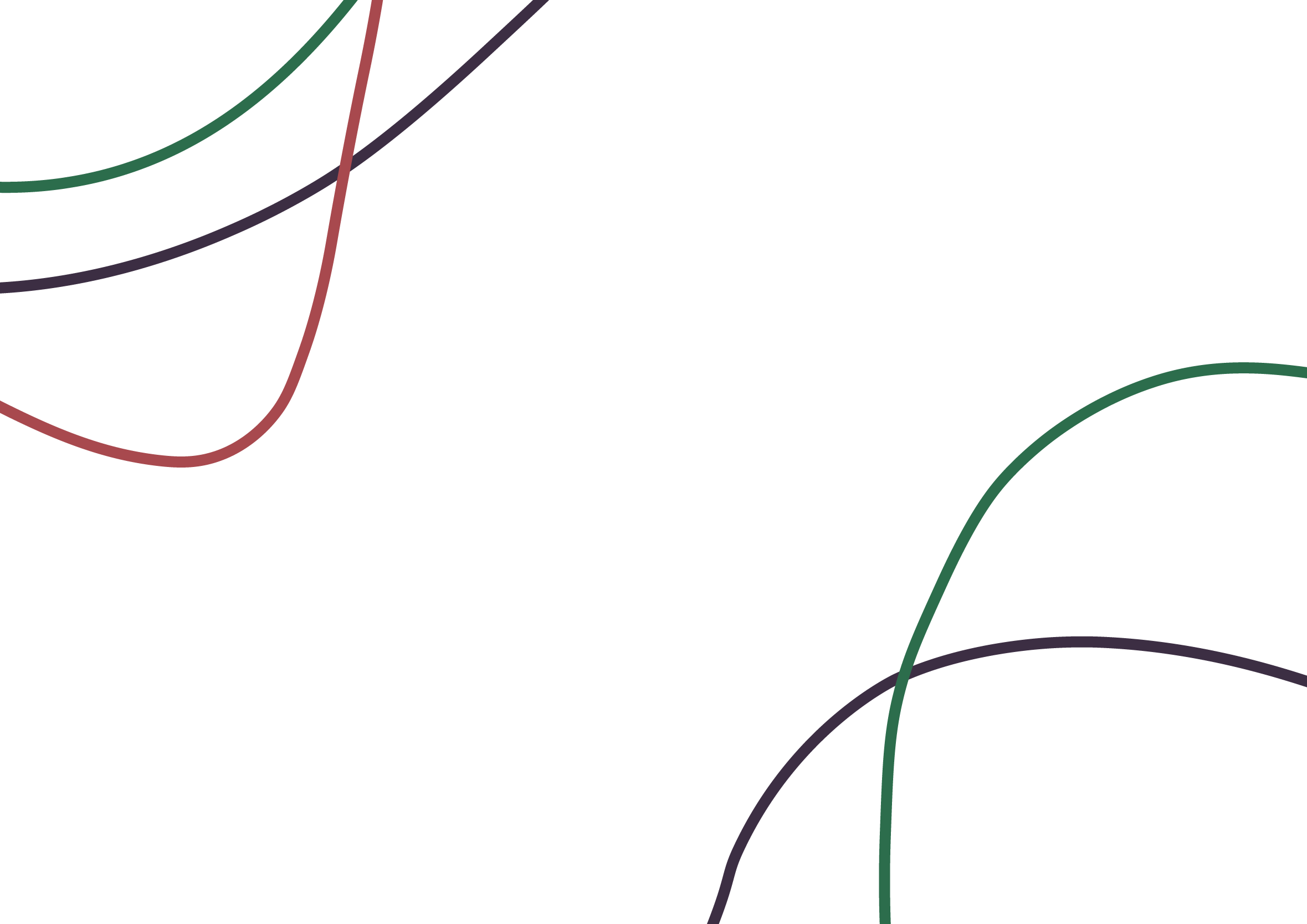 Етика взаємодії з колегами
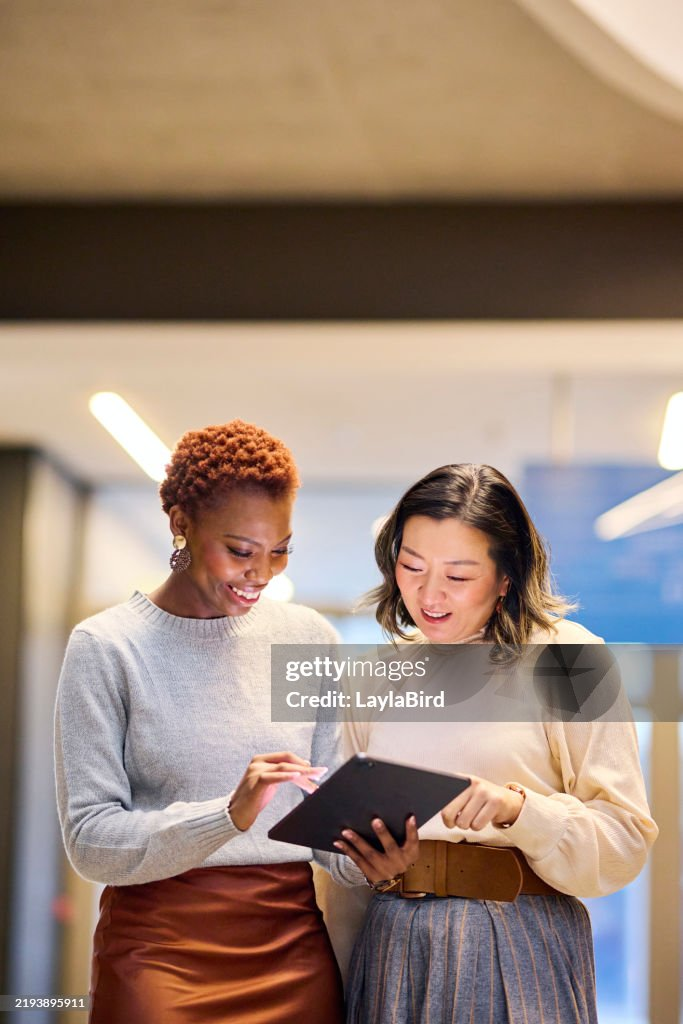 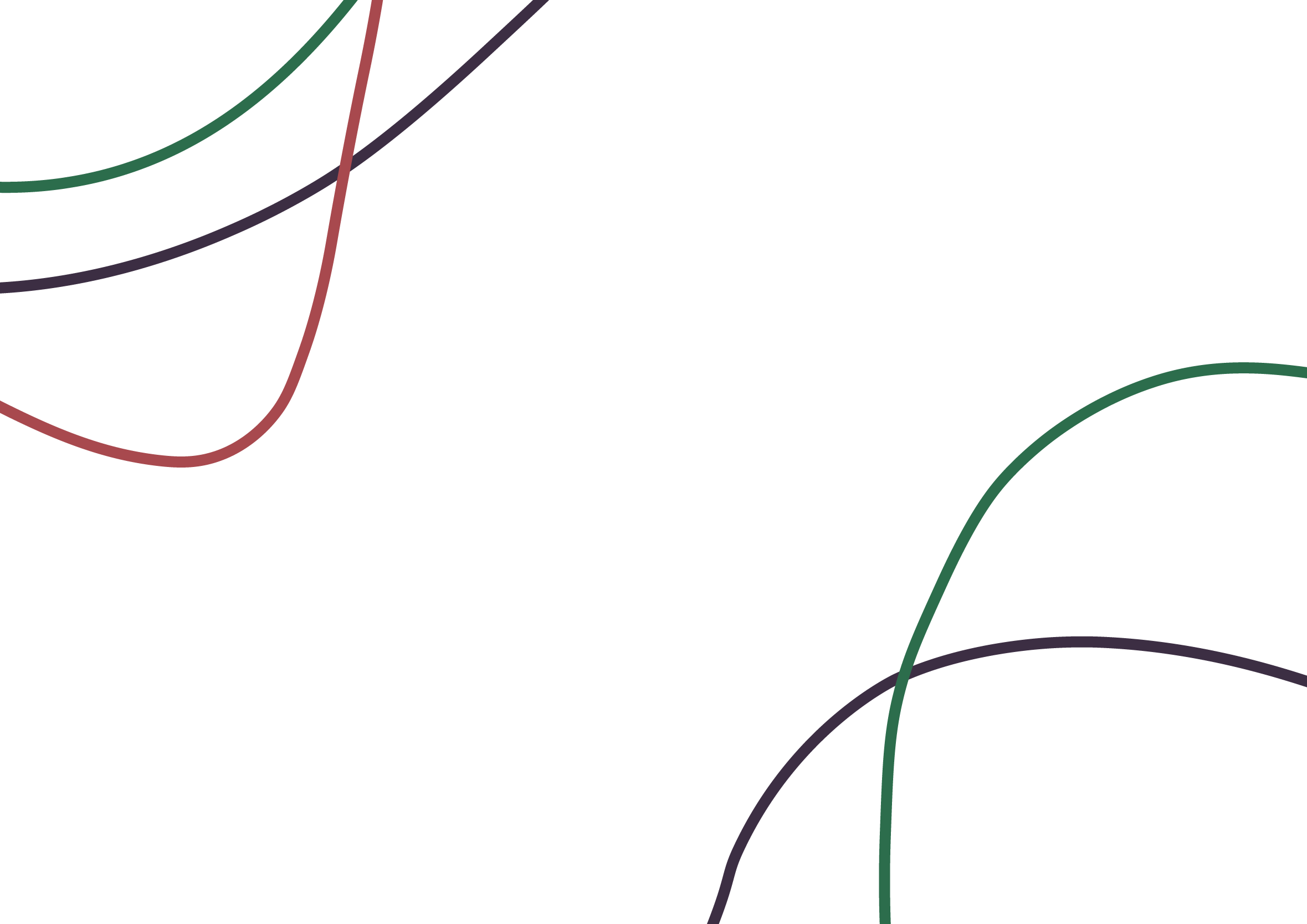 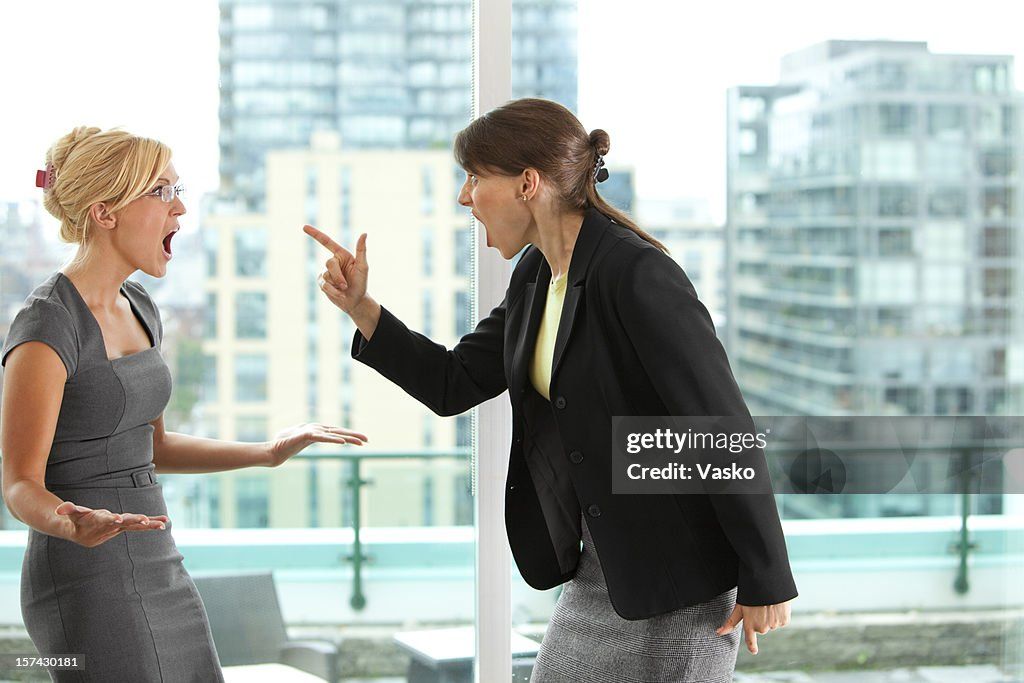 Практичне завдання: Розгляньте ситуацію: один із ваших колег недобросовісно виконує свої обов’язки, що негативно впливає на клієнтів. 
Як ви вчините?
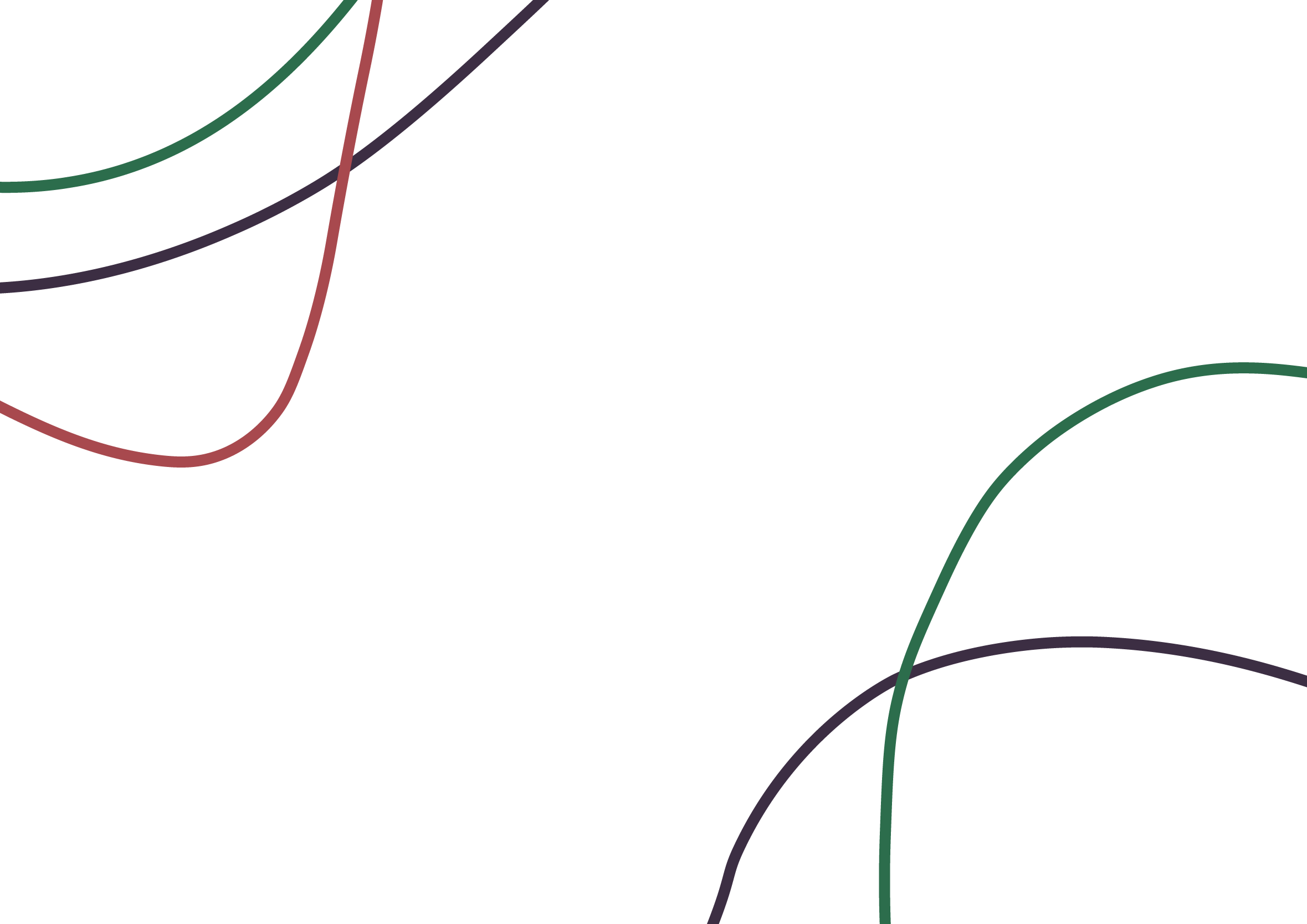 Питання для обговорення:

Як ви вважаєте, чи можуть етичні стандарти змінюватися в залежності від контексту соціальної роботи (наприклад, робота з дітьми і робота з людьми похилого віку)?

Як можна підвищити рівень етичної відповідальності соціальних працівників у сучасних умовах?
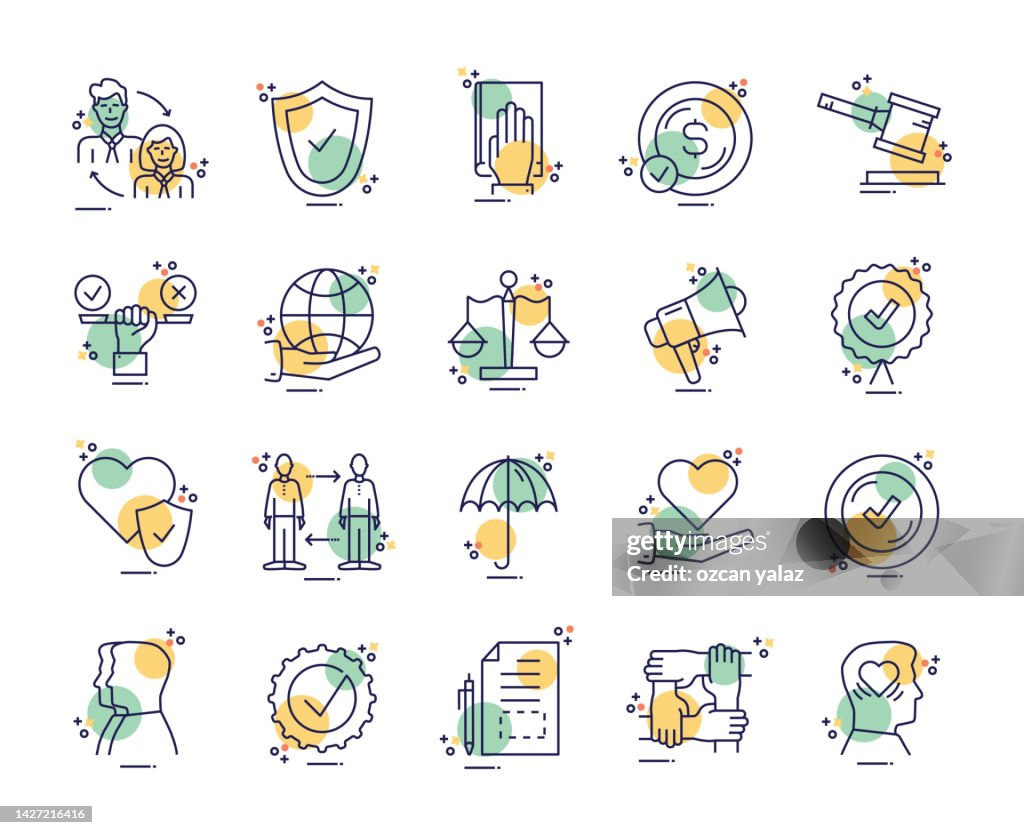 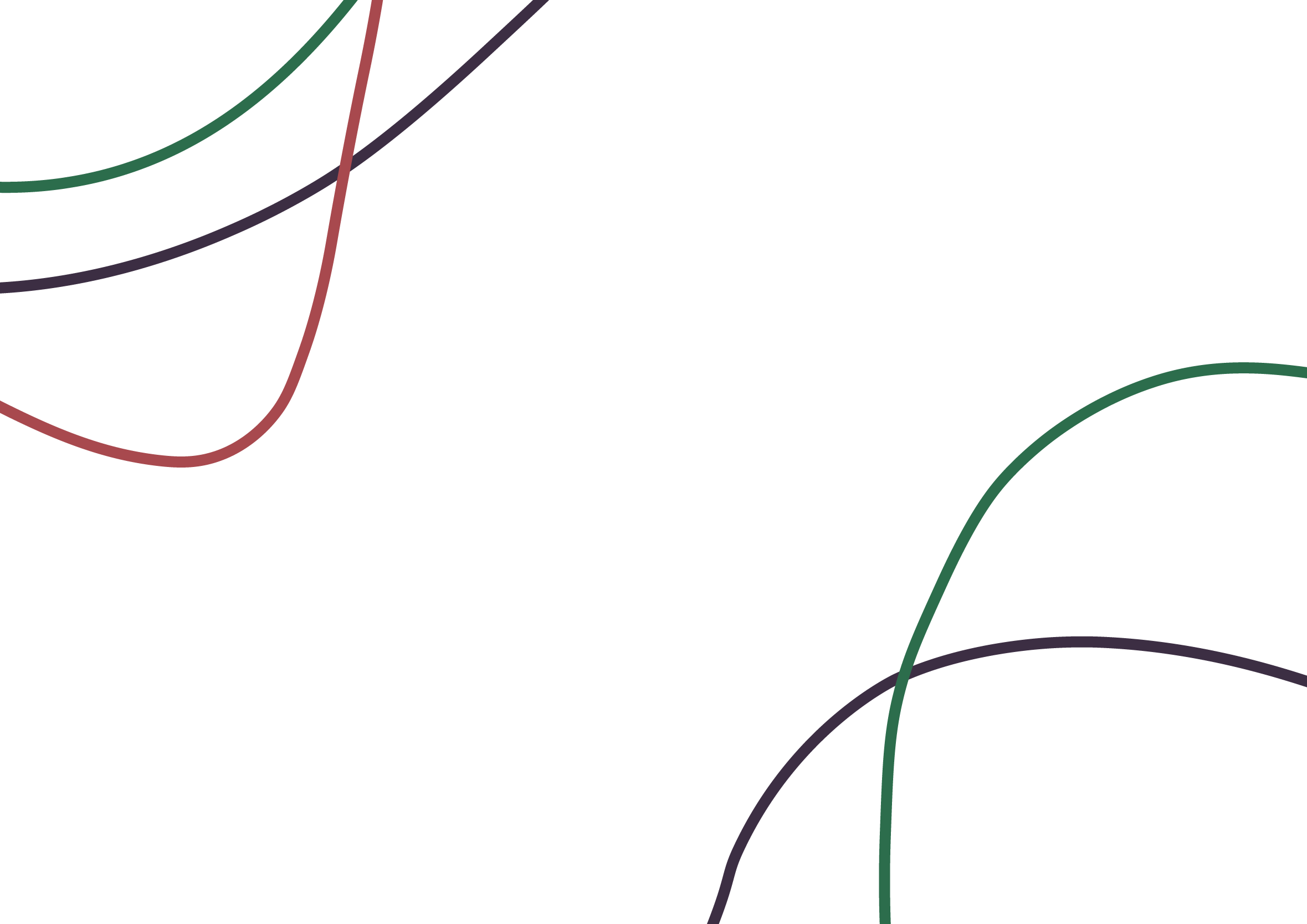 Розгляд прикладів етичних дилем, з якими може зіткнутися соціальний працівник: 
Визначення межі конфіденційності в умовах кризової ситуації.
Баланс між інтересами клієнта і вимогами організації чи законодавства.
Рішення в ситуаціях, коли власні моральні переконання суперечать етичним вимогам професії.
Обговорення: як вирішити етичні дилеми, застосовуючи професійні етичні принципи.
ДЯКУЮ ЗА УВАГУ!
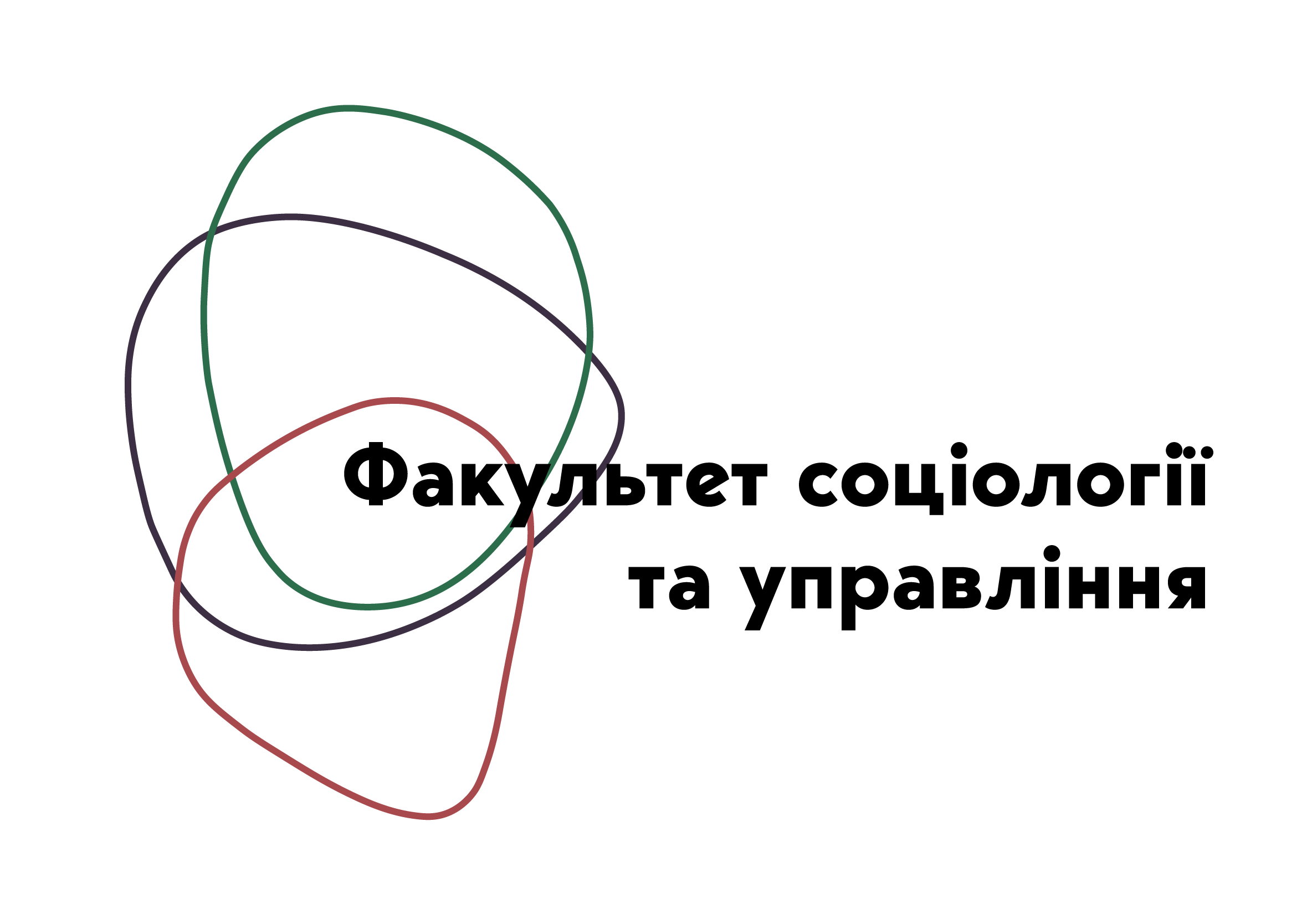 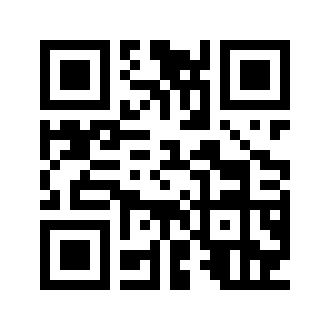 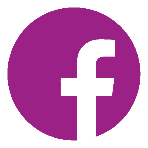 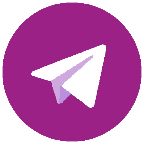 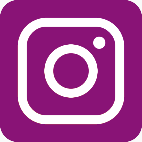 @fsu_znu